Haut – Basis - Therapie
Teufelskreis des Juckreizes
Trockene Haut
Juckreiz
Kratzen
Entzündung - Infektion
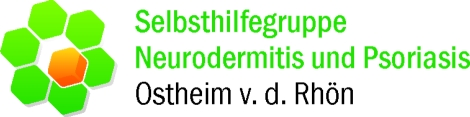